Neoproterozoic Geology of Rajasthan
Presentation by 
Ritesh Purohit
Precambrian rocks of the Indian Shield is made of several Protocontinents and accreted terranes
Protocontinents
  1. Dharwar
  2. Bastar
  3. Singhbhum
  4. Rajmahal 
  5. Bundelkhand
  6.  Aravalli

  Accreted terranes
  7. Eastern Ghats 
      Granulite Belt
  8. Southern 
      Granulite Belt
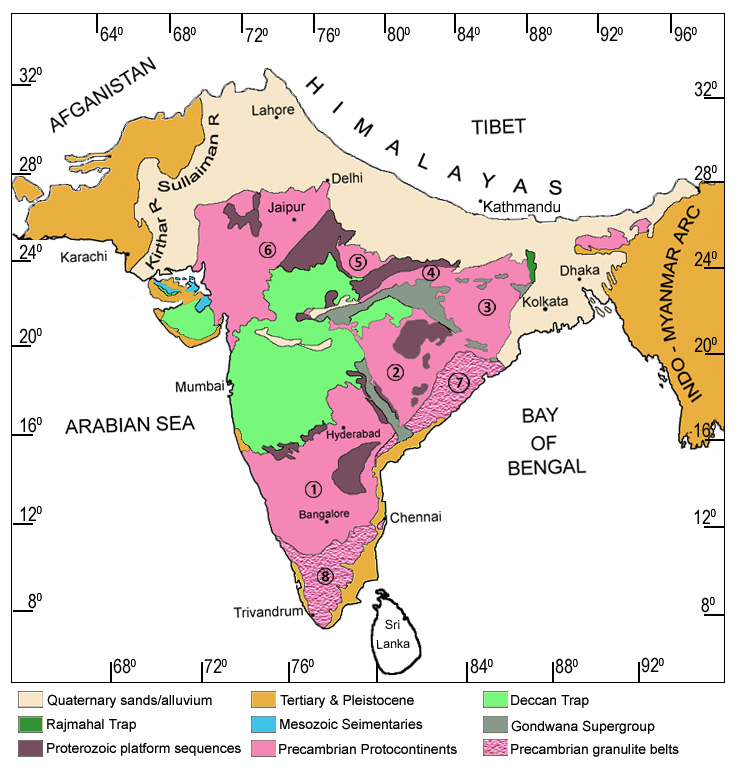 Aravalli Protocontinent constitutes of -
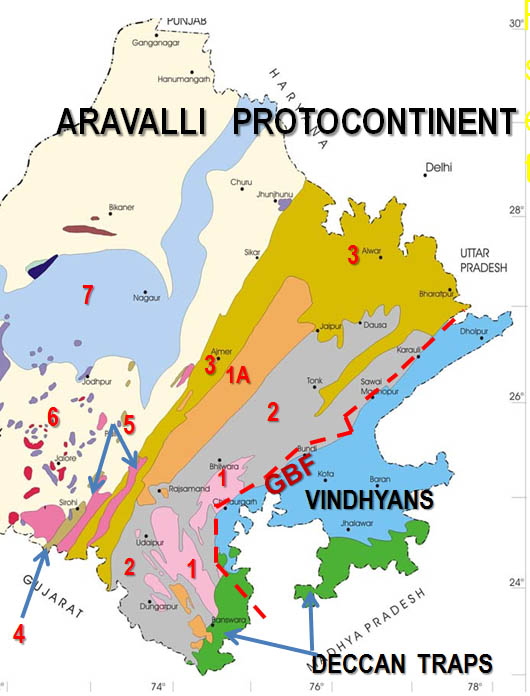 7. Marwar Supergroup
6. Malani Group 
5. Erinpura Granite
4. Sirohi Group
3. Delhi Supergroup 
2. Aravalli Supergroup
1,1A Archaean Basement 
   (partially reconstituted)
Neoproterozoic rocks occur west of the blue line along the mid-rib of Aravalli Mts
Sands & soils
Sn & Sl
Teritiary formations
Tertiary magmatics, Deccan trap
Mesozoic formations
MSZ
Sn & Sl
Palaeozoic formations
Marwar Supergroup
MSG
4
Malani Group: Felsic & mafic volcanics, sediments, granites
MLN GP
MSG
MSZ
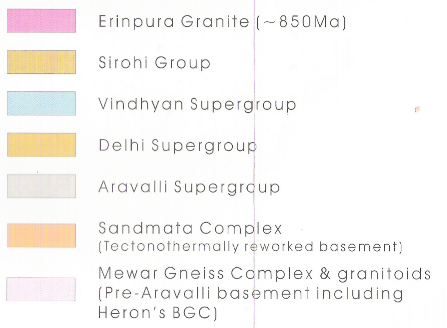 E G
Erinpura granites, ~850 Ma
Sirohi Group
SG
MLN GP
Vindhyan Supergroup
5
2
3
E G
4
Delhi Supergroup
5
3
Aravalli Supergroup
E G
2
Sandmata Complex : TTR basement
1
SG
100km
Mewar Gneiss Complex, Archaean 
Granitoids (including Heron’s BGC)
1
GEOLOGICAL 	MAP OF RAJASTHAN
Three important ensembles that make up the entire span of Neoproterozoic are 

Marwar Supergroup 
Malani Group
Sirohi Group

Erinpura Granite includes only those granites emplaced during ~850 Ma 
   coevally with the closing of the Sirohi basin
Neoproterozoic history in Rajasthan began with 
  diverse tectono-thermal activities over a wide region. 
  The ages of these events ranging between ~1000 &  
  1130 Ma match with well-known “Grenvellian” dates
~ 1128 Ma single zircon age of 
   granulite west of DFB
DELHI        FOLD         BELT
973 Ma single zircon age 
(pegmatite in paragneiss) Agucha
1012 +/- 78 Ma Sm-Nd isochron age 
of diorite in DFB rocks (Ranakpur)
~1000 Ma U-Pb lower intercept age of charno-enderbite (Gyangarh)
~992 Ma single zircon (xenocrystic) 
age of diorite gneiss (E of Sirohi)
~990 Ma U-Pb zircon & Pb-Pb model age of rhyolite (Deri-Ambaji)
955 +/- 20 Ma Rb-Sr isochron age 
of granitoids (Godra)
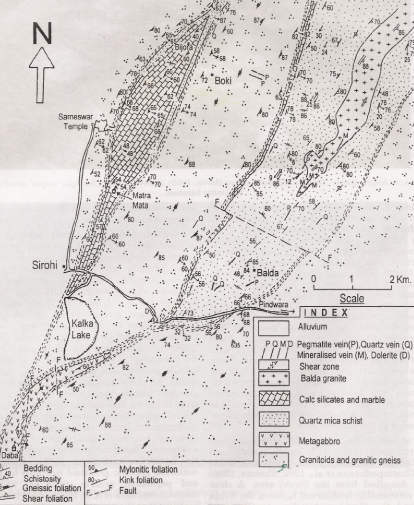 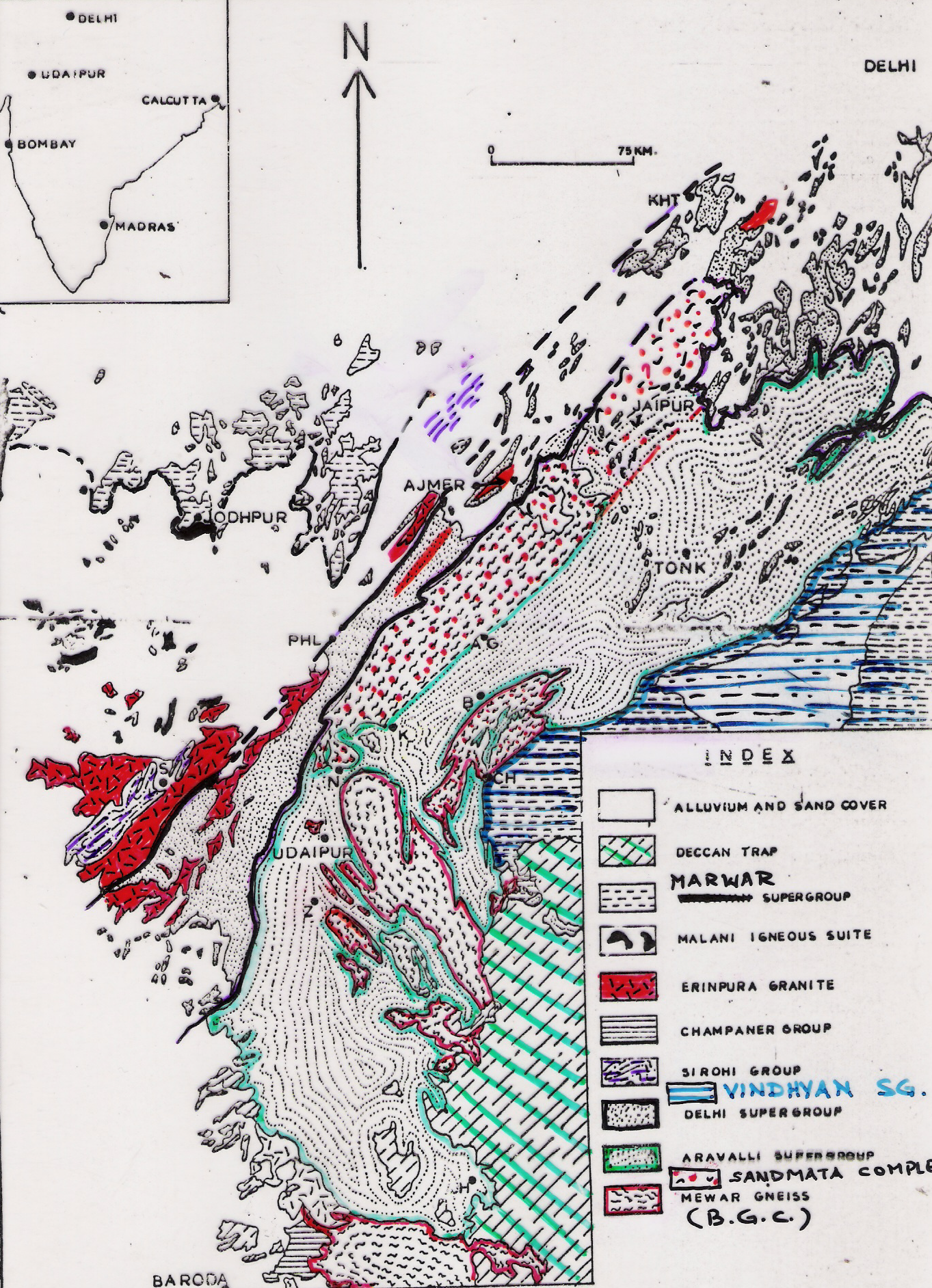 Balda granite
Calc-silicate & marble
Quartz        micashist
Quartz micaschist
Sirohi
Granite          and                      granite gneiss
Metagabbro
Sirohi Group is a distinct post-Delhi sedimentary succession that
 developed as separate basins west of the  Aravalli Mountains
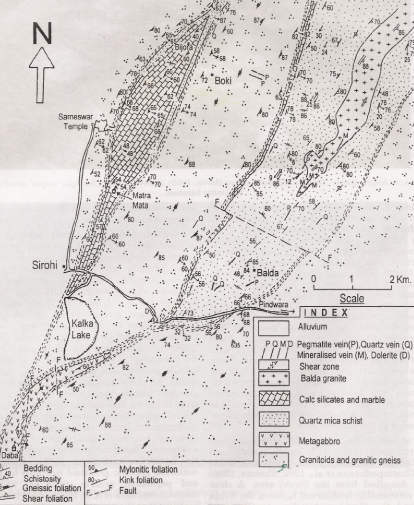 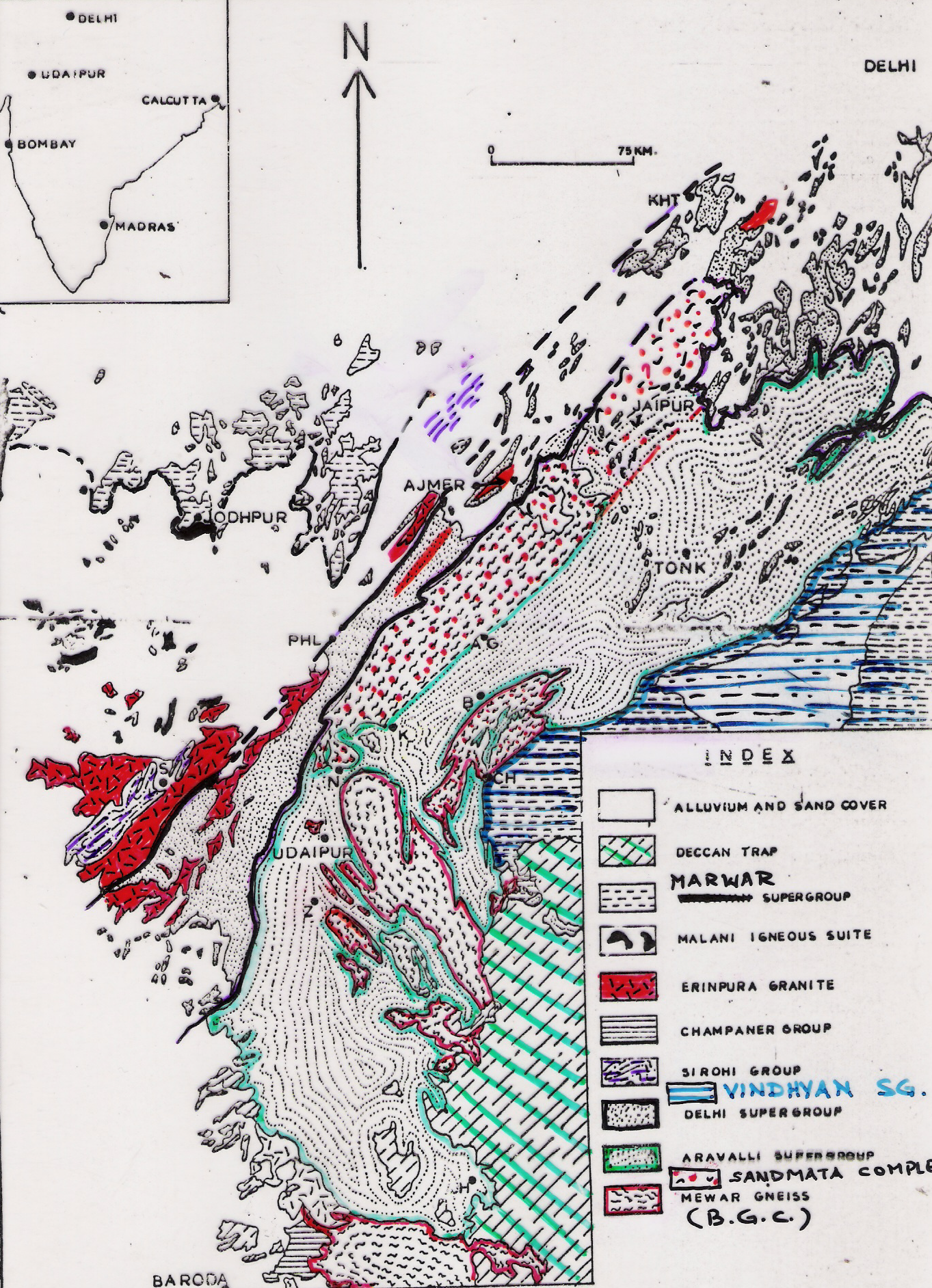 Balda granite
Calc-silicate & marble
Quartz        micashist
Quartz micaschist
Sirohi
Granite          and                      granite gneiss
Metagabbro
Sirohi Basins closed with emplacement of synorogenic Erinpura Granite

 at  ~850 Ma . This also marks  the cratonisation of the Aravalli Crust
Sirohi Group comprises a shale-sandstone-carbonate litho-association, without large-sized clasts  and volcanogenic rocks.

Basin inversion is marked by emplacement of synkinematic granites at ~850 Ma (Erinpura Granites, sensu stricto). Closing of Sirohi Basins coincides with final cratonisation of Precambrian Aravalli Crust. 

There is no deformed orogenic rocks in Rajasthan younger than ~850 Ma.

~850 Ma phase of granite emplacement is a widespread event over entire Indian ‘Shield’, and is correlated with the early phase of the Pan-African (East African) Orogeny.
The Pindwara-Aburoad metasediments overlie the Bhula Granitic Gneisses (~1400 Ma) similar to the Sirohi Metasediments which overlie Veerwara Granitic Gneisses (~990-920Ma)
Deformational and Metamorphic history of Pindwara-Aburoad metasediments is same as of the other Delhi Supergroup rocks whereas that of the  Sirohi Group is different and therefore-
In absence of direct contact with the Delhi or the Aravalli Basins the relative stratigraphic relationship of Sirohi Basin is considered youngest in the orogenic cycle.
Like the  Aravalli & Delhi ensembles, there is no direct radiometric control over the age of Sirohi Group. 

However, single zircon study from Veerwara indicates ~990-920 Ma age of the granitic basement of  the Sirohi Group.

The age suggests a much younger  startigraphic  status of the Sirohi Group metasediments perhaps ~900-850 Ma equivalent to the Lower Shaler Group of Canadian Shield.
The closing of the Sirohi  Basin at ~850 Ma completed the process of cratonization of the Aravalli Crust. 

All the subsequent geological events in this terrane took place under tectonically quite conditions (anorogenic).
About 100 m.y after 
	cratonisationstion, 
    Aravalli Crust was effected by plume related activity resulting in development of bimodal volcanicity and intrusion of alkaline/peralkaline granite along with minor basin formations at several places. 
	The entire ensemble that formed during 740-780 Ma is described as the 
    MALANI GROUP
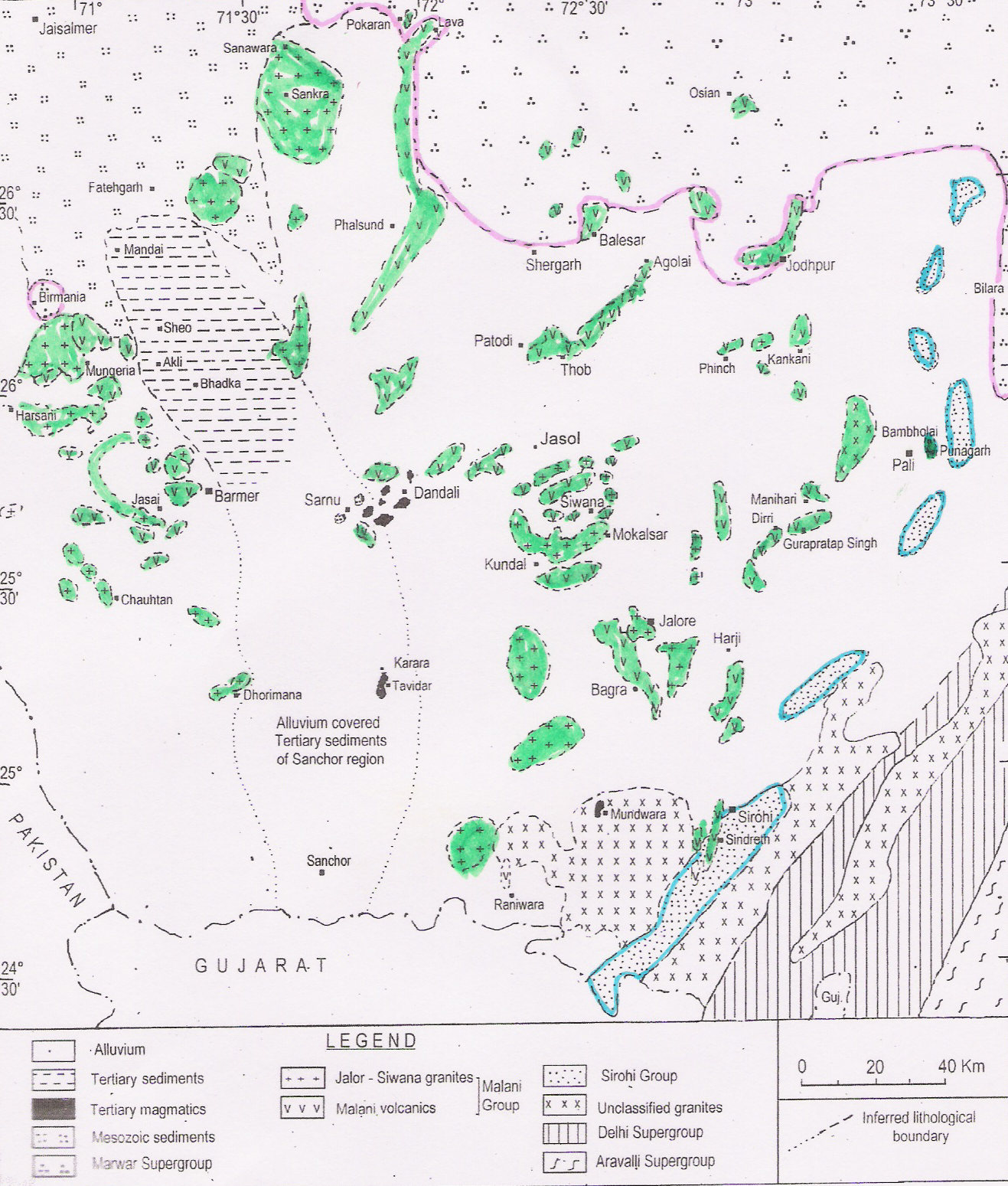 Marwar Supergroup
Sirohi Group
Malani rocks evolved after the closure of Sirohi basins, but  possibly with a small hiatus.

Dominant litho-units: 

   1.Dominantly rhyolite 
      flows, tuffs, ignimbrites; & local mafic flows;

   3.Peralkaline and  
       peraluminous 
       granites;

   4.Conglomerate and 
        arkose (local).
JAISALMER
MARWAR  SUPERGROUP
Mesozoics
JODHPUR
SIWANA
JALORE
Tertiaries
SIROHI
Delhi Supergroup
40 km
Sirohi Group
Granites
Erinpura & other granites
Volcanics
Because of the formation of variety of rock types within a definite time span between the closing of Sirohi basins and opening of the Marwar basins, it is pertinent to describe these rocks as Malani Group
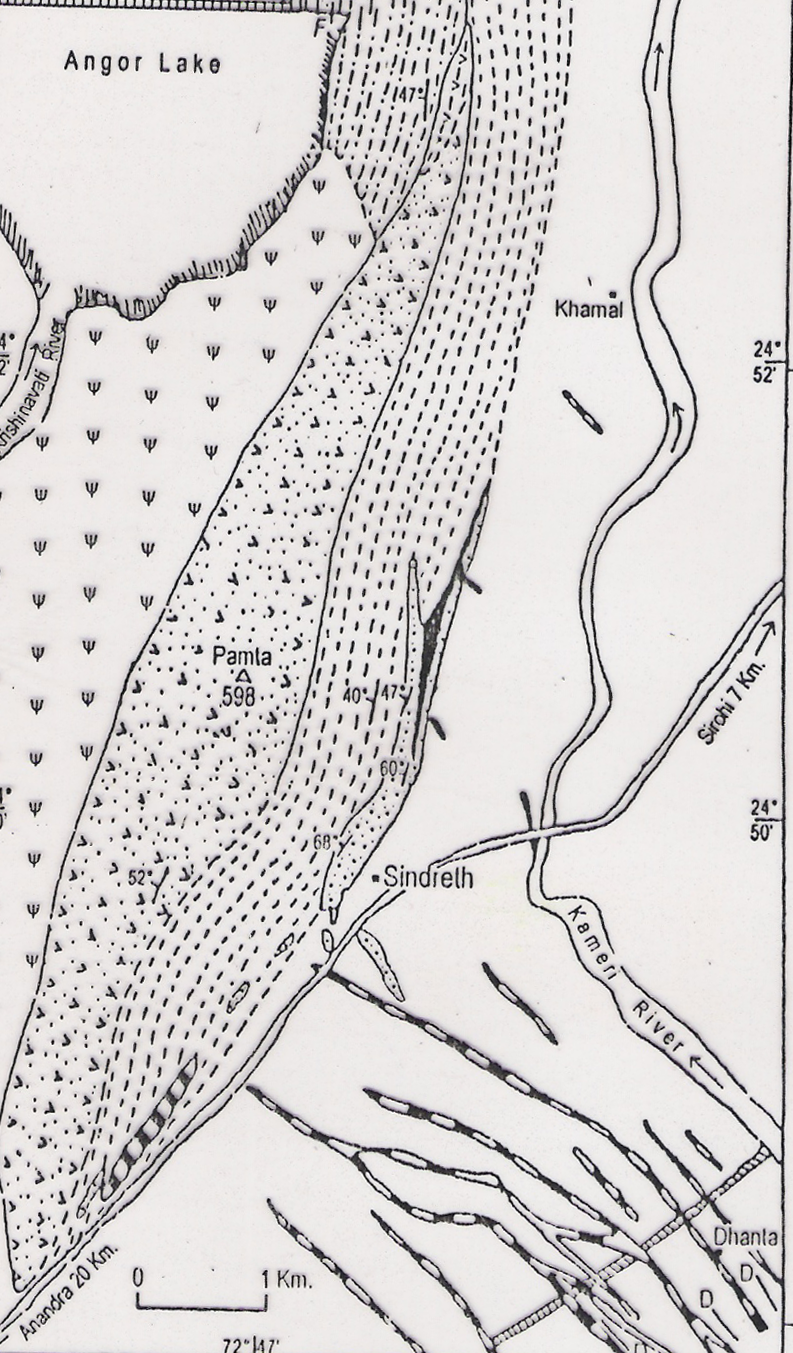 The earliest Malani related magmatism is associated 
with ephemeral basin opening 
in the easternmost part at 
Sindreth and Punagarh. This 
was was accompanied by the 
emplacement of dyke swarms
(dominantly of feldspar 
porphyries).
Silicic
tuff
Basalt
Soil cover
Conglomerate
Pamta Rhyolite
Sindreth
Feldspar porphyry dykes
Volcani-sedimentary 
succession at Sindreth
Three phases of Malani igneous activities are recorded west of these eastern Malani rocks : 

	1. Eruption of mafic flows followed by 
       voluminous acid flows, culminating with
       deposition of tuffs and ignimbrites. 
    2. Emplacements  of discordant peraluminous 
        and peralkaline granite plutons, ring dykes
        and bosses  
    3. Dykes of basic, acid, trachyte porphyry and 
        andesite (?)
Oldest component of the Malani Group is ~780 Ma old. While the youngest is ~698 Ma old. 

Different dates of other Malani rocks (granites and felsic volcanics) in between the oldest and the youngest ones range  between ca 745 and ~727 Ma. 

All these dates indicate of repeated plume outbursts over a period of about 80 million years.
Two stable cratonic basins 
    formed on either side of the 
    Aravalli Mountians at different times. 

 The eastern basin with 
     VINDHYAN SUPERGROUP 
      evolved earlier, might be 
      coevally with the Delhi basins 

 The western basin is the 
     MARWAR SUPERGROUP 
     which over lies the 
     Malani Group. This is the 
     youngest Precambrian 
     Stratigraphic ensemble flanking 
     Aravalli Mountains
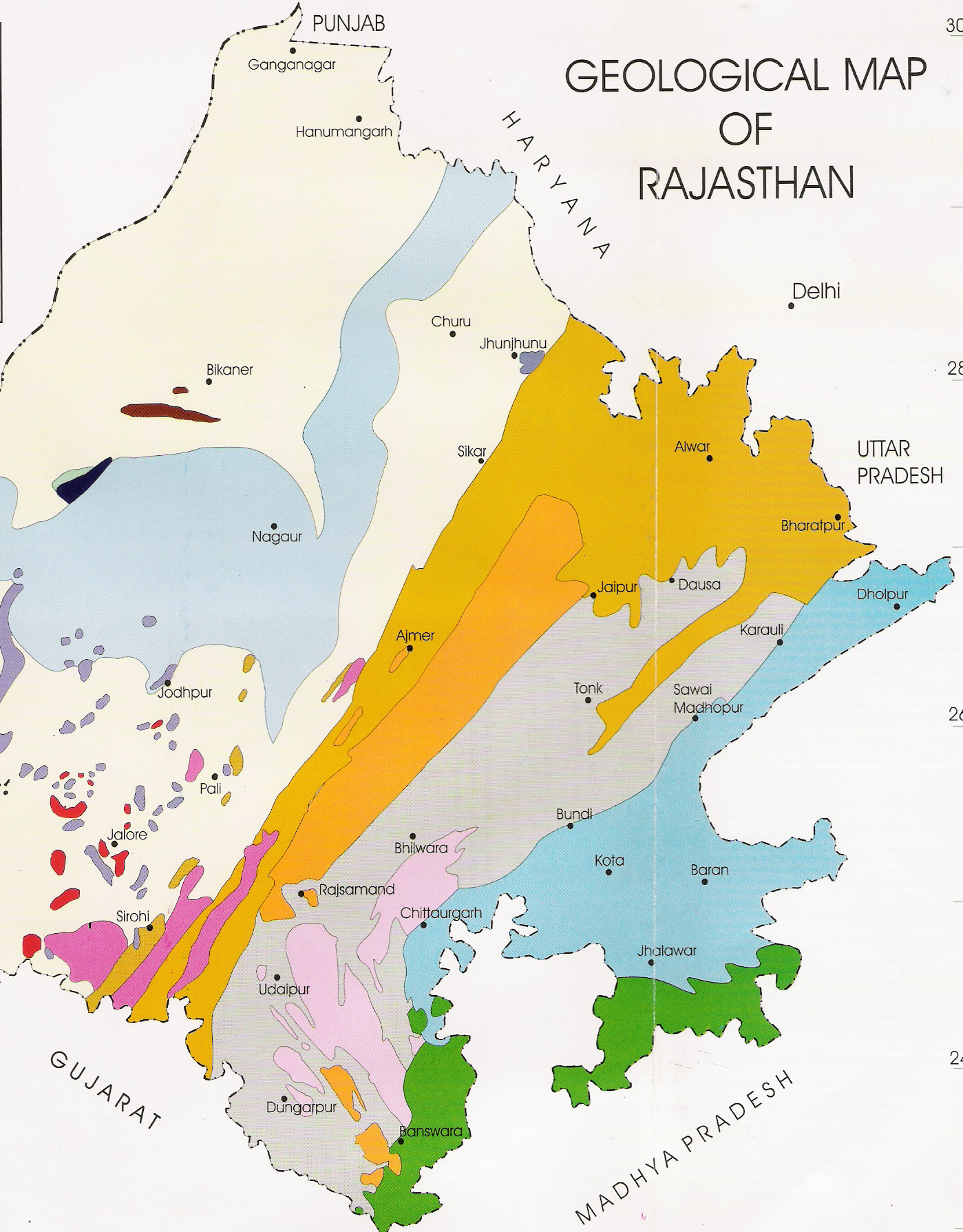 MARWAR
SUPERGROUP
VINDHYAN 
SUPERGROUP
 There are two stable cratonic 
     basins on either side of Aravalli 
     Mountains. Correlating the two, 
     early authors considered the 
     eastern as
     Main Vindhyan Basin 
     and that across the mountains as 
     Trans-Aravalli Vindhyans 
     

 Recent isotope data indicate an 
      early opening of eastern basin 
      (might be coevally with Delhi 
      basins). By contrast, the western 
      basin, which unconformably 
      overlies the Malani Group 
      evolved much later.
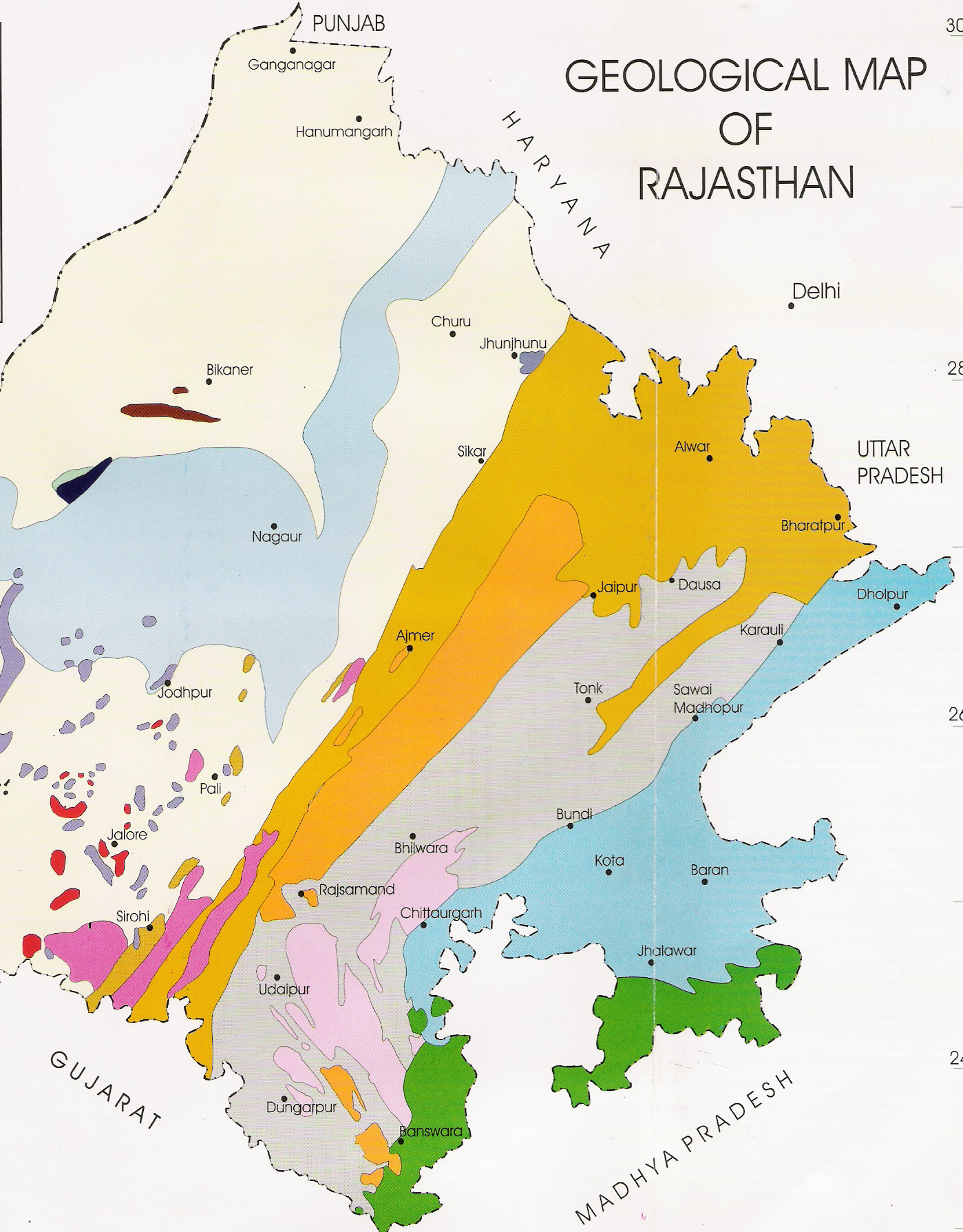 TRANS-ARAVALLI VINDHYANS
Aravalli   Mountains
MAIN VINDHYAN 
BASIN
 Besides difference in age of evolution, studies also  indicated lithological and faunal similarity of the “Trans-Aravalli Vindhyans” with the Saline Series of Sub-Himalayan Pakistan rather than with rocks of Main Vindhyan Basin. 

 Age relationship and Tethyan affiliation disproved early idea that the western  basin is truly a “Trans- Aravalli Vindhyan”. 

 Accordingly the western depositories has been renamed as Marwar Supergroup.
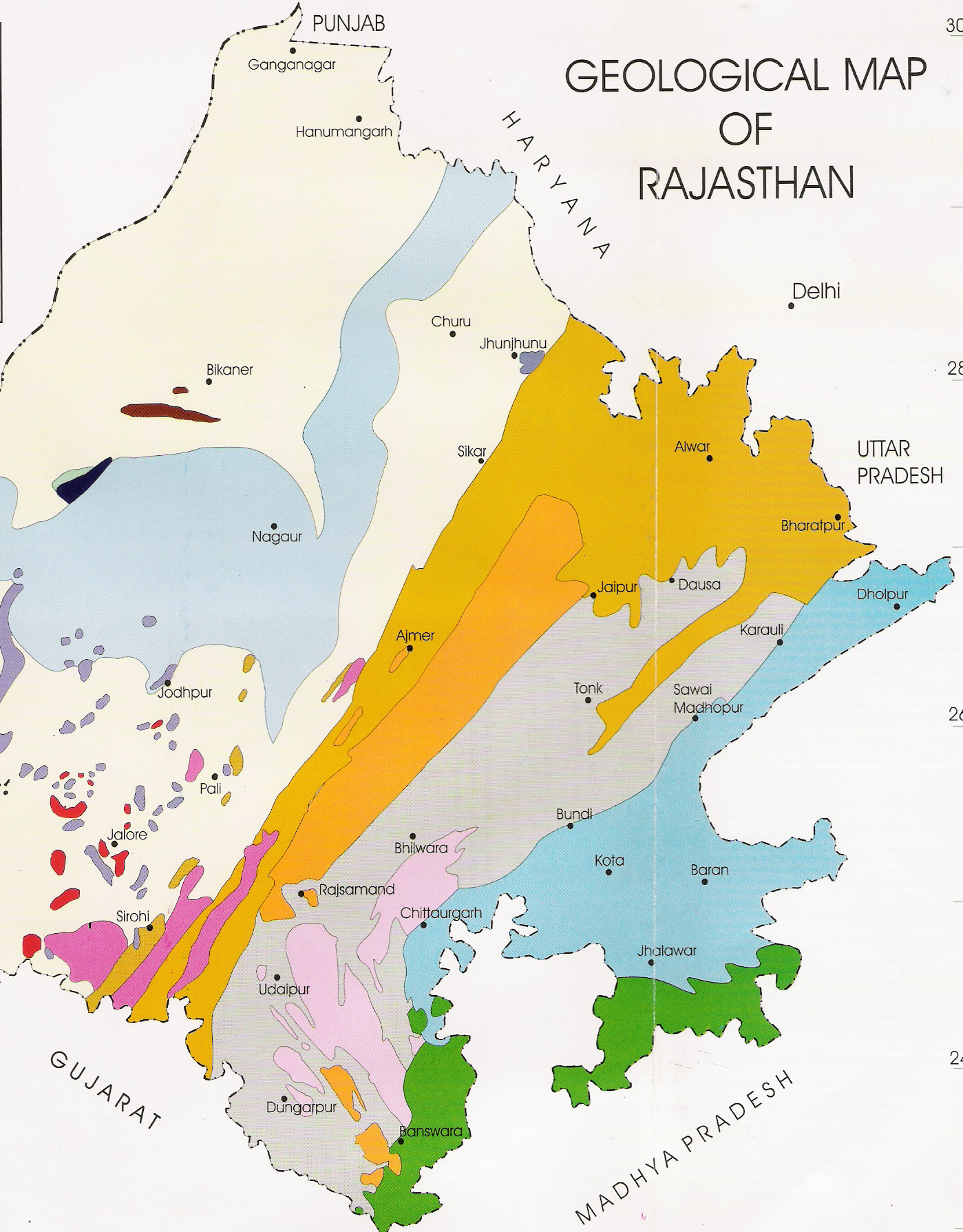 MARWAR SUPERGROUP
Aravalli   Mountains
VINDHYAN 
SUPERGROUP
Nagaur Group
 Marwar Supergroup is a 
     ~2  km thick youngest 
     Neoproterozoic sequence.

 Its eastern margin is marked 
     by a N-S fault / lineament. 

 Southern margin is less 
     regular, exhibiting at 
    places explicit 
     unconformable 
     relationship with the 
     underlying Malani Group 
     rhyolites.
BIlara Group
Jodhpur Group
Bikaner
Nagaur
Pre-Malani rocks
Jodhpur
Bilara
Malani  Group
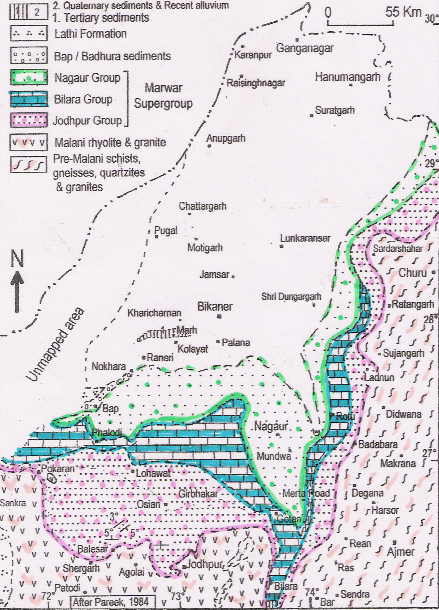  Outcrops of Marwar 
    Supergroup show gentle 
    rolling nature, locally defining 
     broad synformal or domal 
     fold or have monoclinal dips. 

 Generally conjugate pattern 
     of gentle folding with  
     NNE-SSW & NNW-SSE axial 
     trends is the possible 
     manifestations of basement 
     tectonics, caused by 
     heterogeneous block 
     movements along faults in 
     two directions.
Nagaur Group
BIlara Group
Jodhpur Group
Bikaner
Nagaur
Pre-Malani rocks
Jodhpur
Bilara
Malani  Group
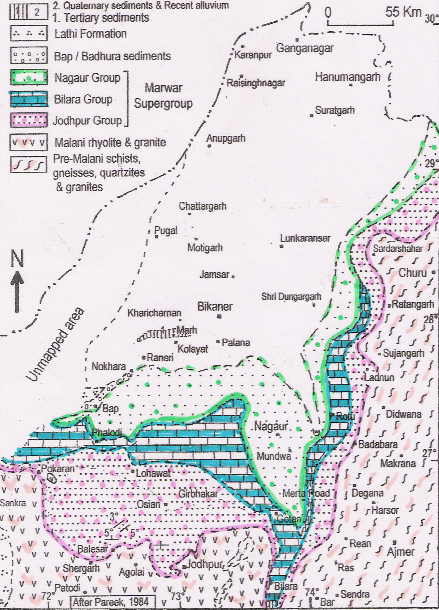  The ensemble represents a 
     typical sand-shale-carbonate
     association with evaporites.

 Exposed rocks of Marwar 
    Supergroup occur in two
    different basins: Main Marwar 
    Basin and Birmania Basin. 
      
 A number of isolated 
     subsurface basins have been 
     identified in the sand covered 
     northern part showing  
     evaporite-type depositional 
     environment. One such   
     important basin is 
     Hanseran Sub-basin.
Nagaur Group
BIlara Group
Jodhpur Group
Bikaner
Nagaur
Pre-Malani rocks
Jodhpur
Bilara
Malani  Group
Marwar Supergroup includes three
  lithostartigraphic units: 
  *************************************************************
   Main Marwar Basin       Hanseran Sub-basin
    _______________________          ____________________________	
	Nagaur Group
	(75-500 m)
	Bilara Group 	        =   Hanseran Evaporite Group
	(100-300 m)		   	       (103-652 M)
	Jodhpur Group
	(125-240 m)
~~~~~~~~~~~~~~~~~~~~~~~~~~~~~~~~~~~~~~~~~~~~~~~~~~
	        Basement rocks (Rhyolites and phyllites)
The basal Jodhpur Group starts
with Pokhran Boulder Bed 
(local ~ 3 m thick heaps, restricted 
to the southern fringe of the 
Main Marwar Basin). Some author consider this as fluvio-glacial ensemble.
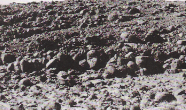 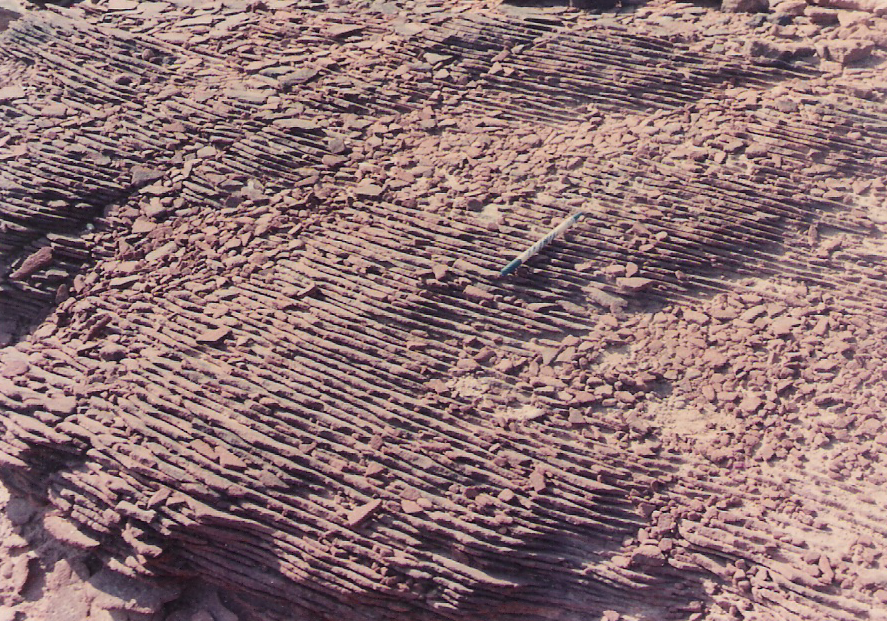 The overlying Jodhpur Group sequence occur creamish to brick red coloured,  well-bedded sandstones Interlayered with shales, siltstone and chert and dolomite
Lithostratigraphic column 
    of the Jodhpur sandstones 
     indicating change of depositional environment with time from Deltaic to Beach and finally to Braided  fluvial.  

Based on palaeo-current data a northwesterly transport of  siciclastic sediments drawn predominantly from the Aravalli Mountains is suggested. 

The sedimentary ensemble has been described as the cratonic sheet sandstones
The Bilara Group overlying the Jodhpur Group typically represents a carbonate sequence. 

Drill hole data indicate thinning of the rock group in northwesterly direction.  

Carbon isotope profile shows marked oscillations with  broadly negative δ13C values  (ranging between <- 4.3 to -6.5 0/00 , PDB). 

Several forms of stromatolites are reported from the Bilara carbonates.
Occurring only as sub-crops and considered coeval with 
     Bilara Group, Hansreran Evaporite Group is correlated with 
     similar succession in sub-Himalayan Pakistan. 

Contains seven cycles of halite formation alternating with 
    carbonate and/ or anhydrite. 

Presence of reddish and purple-brown clay beds with evaporite suggests arid, oxidising shallow water environment. 
     By contrast, repeated presence of halite-free stromatolitic carbonate is indicative of influx of water in the basin. 

Though considered coeval, Hanseran Evaporite Group possibly post-date main transgressive facies of Bilara carbonates in the south.
Overlying the Bilara Group in the south of the Main Marwar Basin, occurs the Nagaur Group comprising dominantly of red and brick-red coloured mottled sandstone interlayerd with clay- and siltstones. 


Dominance of sandstones in Naugar Group  is indicative of a return of shallow water depositional environment after the deposition of Bilara carbonates.
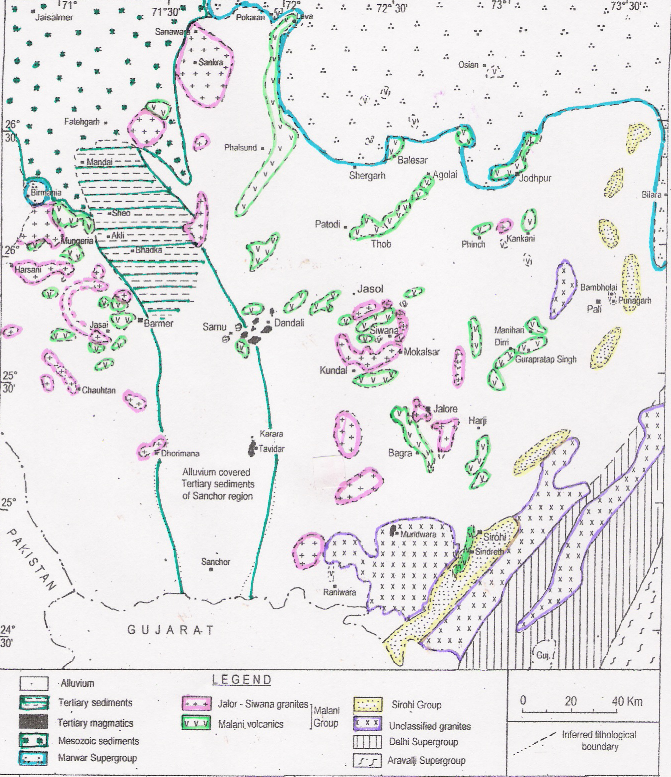 JAISALMER
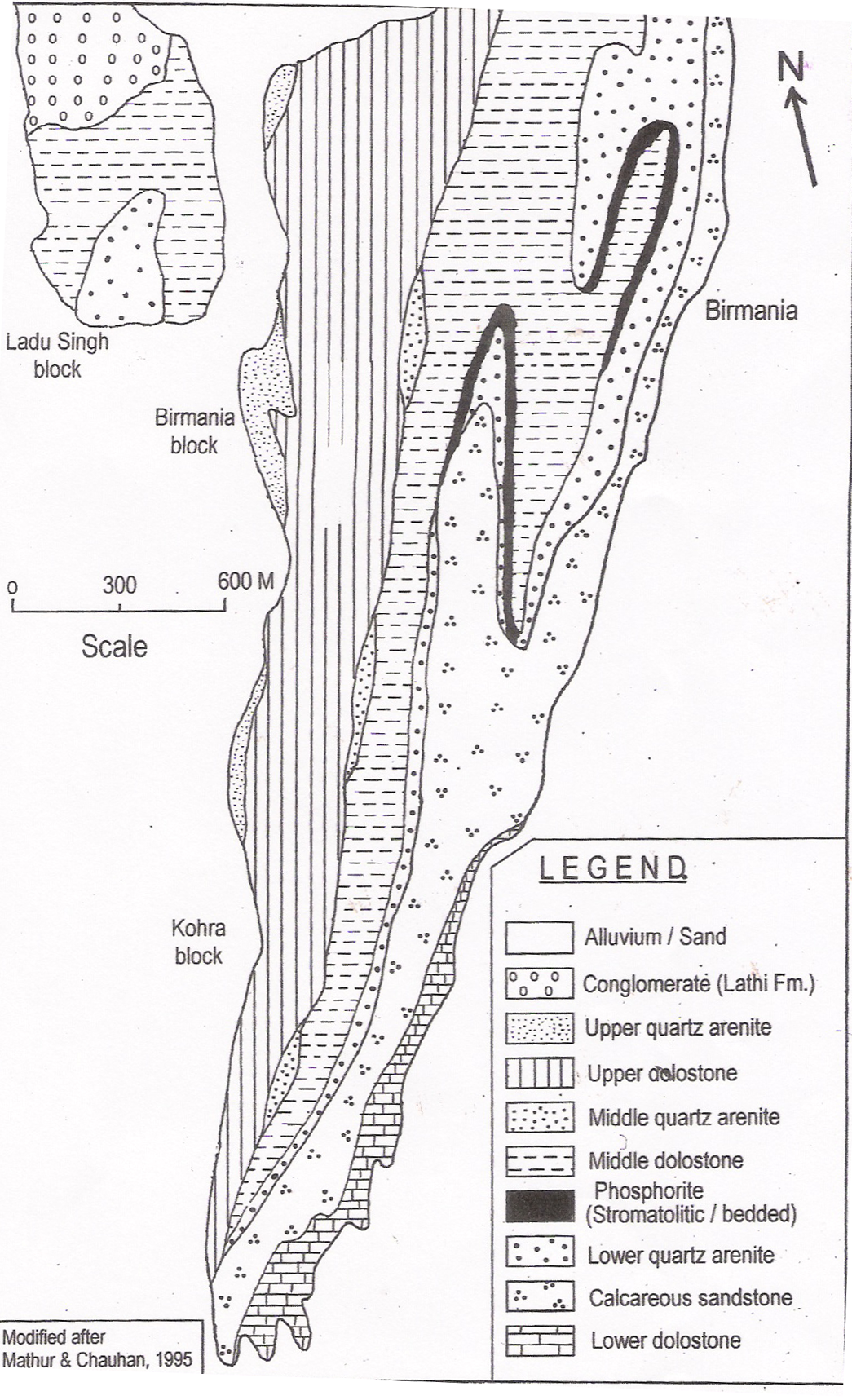 MARWAR  SUPERGROUP
Mesozoics
JODHPUR
BIRMANIA BASIN
SIWANA
JALORE
Tertiaries
SIROHI
Delhi Supergroup
40 km
Geological Map of 
BIRMANIA BASIN
Sirohi Group
Granites
Erinpura & other granites
Volcanics
The isolated Birmania basin with 
  ~ 3 km thick succession having 
  distinctive lithology with 
  phosphorite bearing horizon. 

 Characterised by deformation 
   features like doubly plunging 
   upright and locally 
   recumbent folds.

 Exclusive presence of such 
  folds in Birmania rocks, not in 
  rocks below and above, is 
  indicative of cratonic deformation.
Lithostratigraphic column of the Birmania Basin
AGE OF THE MARWAR SUPERGOUP

There is no isotopic control over the age of the Marwar Supergroup. However, assuming Pokhran Boulder Bed as glaciogenic sequence like Blaini Formation in the Himalayas, an age corresponding to Marinoan glaciation at ca. 635 Ma has been suggested for opening of Marwar basins.

In absence of any definite Palaeozoic fossils in the Marwar rocks, the inversion of the Marwar basins may be linked with the major stratigraphic break at 543 Ma marking the Pc-C boundary
Precambrian Geochronological framework of Aravalli Mountains and neighbourhood             
Marwar Supergroup			                         650-540 (?) Ma 

	Malani Group {=Sindreth Group}		            780-766 Ma

     Erinpura granite			                                ca 850 Ma
 	
	Sirohi Group					
 
	Synorogenic granites in Delhi Fold belts       ca 1450 Ma
	Delhi Supergroup
 
	Granulite exhumation in Sandmata complex  1725-1645 Ma
 	
	Darwal Granite {=AF1}		                            ca 1900 Ma 
	Aravalli Supergroup
  
	Basement Gneisses    		                            2500 Ma to 3300 Ma
 	& granites